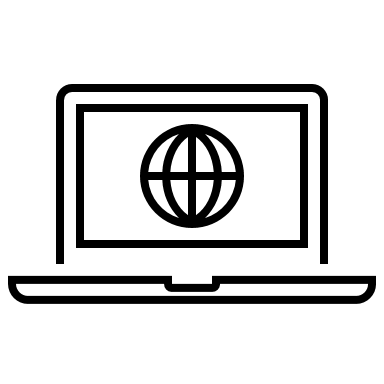 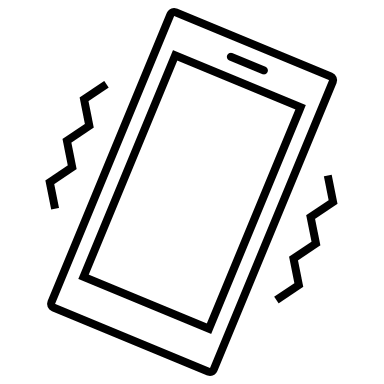 Don’t be rushed into a decision
You have the right to review plan terms and get plan descriptions in writing
Don’t provide banking information or a Social Security number before receiving and reviewing plan materials
STOP
Check with the state DOI that the agent and insurance company are licensed
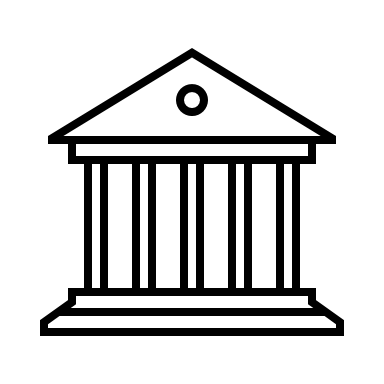 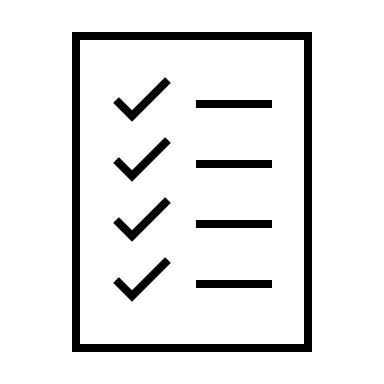 Be sure to get coverage information in writing before you buy, including:
Coverage of key benefits like prescription drugs and preventive care
Coverage limits per service, per person, or per year
Coverage for conditions you already have (pre-existing conditions)
The amount you pay before the plan pays (deductible)